江山恩仇錄 #3 - 愛恨情緣的人生
撒母耳記上 18：17-30
撒母耳記18：17-30
17 掃羅對大衛說：「我將大女兒米拉給你為妻，只要你為我奮勇，為耶和華爭戰。」掃羅心裡說：「我不好親手害他，要藉非利士人的手害他。」 
18 大衛對掃羅說：「我是誰，我是什麼出身，我父家在以色列中是何等的家，豈敢做王的女婿呢？」 
19 掃羅的女兒米拉到了當給大衛的時候，掃羅卻給了米何拉人亞得列為妻。 
20 掃羅的次女米甲愛大衛。有人告訴掃羅，掃羅就喜悅。 21 掃羅心裡說：「我將這女兒給大衛，做他的網羅，好藉非利士人的手害他。」所以掃羅對大衛說：「你今日可以第二次做我的女婿。」
22 掃羅吩咐臣僕說：「你們暗中對大衛說：『王喜悅你，王的臣僕也都喜愛你，所以你當做王的女婿。』」 
23 掃羅的臣僕就照這話說給大衛聽。大衛說：「你們以為做王的女婿是一件小事嗎？我是貧窮卑微的人。」 
24 掃羅的臣僕回奏說：「大衛所說的如此如此。」 
25 掃羅說：「你們要對大衛這樣說：『王不要什麼聘禮，只要一百非利士人的陽皮，好在王的仇敵身上報仇。』」掃羅的意思要使大衛喪在非利士人的手裡。
26 掃羅的臣僕將這話告訴大衛，大衛就歡喜做王的女婿。日期還沒有到， 
27 大衛和跟隨他的人起身前往，殺了二百非利士人，將陽皮滿數交給王，為要做王的女婿。於是掃羅將女兒米甲給大衛為妻。 
28 掃羅見耶和華與大衛同在，又知道女兒米甲愛大衛， 29 就更怕大衛，常做大衛的仇敵。
30 每逢非利士軍長出來打仗，大衛比掃羅的臣僕做事精明，因此他的名被人尊重。
愛恨情緣的人生
罪惡像一個病毒，總是藉着人的嘴蔓延。
過得幸福，是回應你的敵人最大的武器.
平安與蒙福，是因爲有神同在。
謙卑自守自己的份位。
每一個結局都是前面的每一個10%所累積出來的。
詩篇85：10 “慈愛和誠實彼此相遇，公義和平安彼此相親。誠實從地而生，公義從天而現”。
好心情
1/2
願你有個好心情 
平安喜樂在心裏讓我們來祝福你 
每一天有盼望有能力
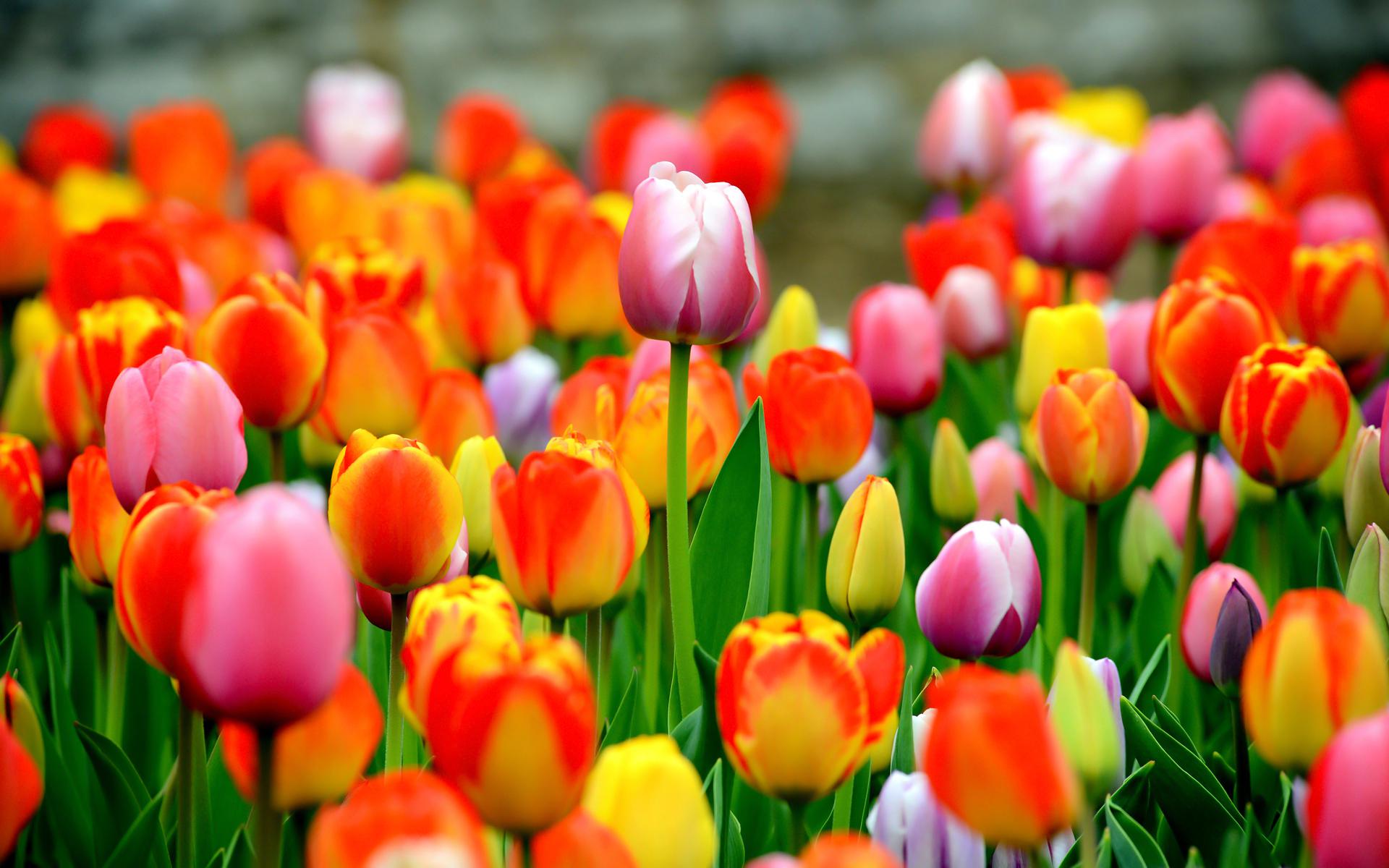 耶穌愛你 愛你 
讓祂愛圍繞你 喜樂充滿你 煩惱都忘記 每天好心情
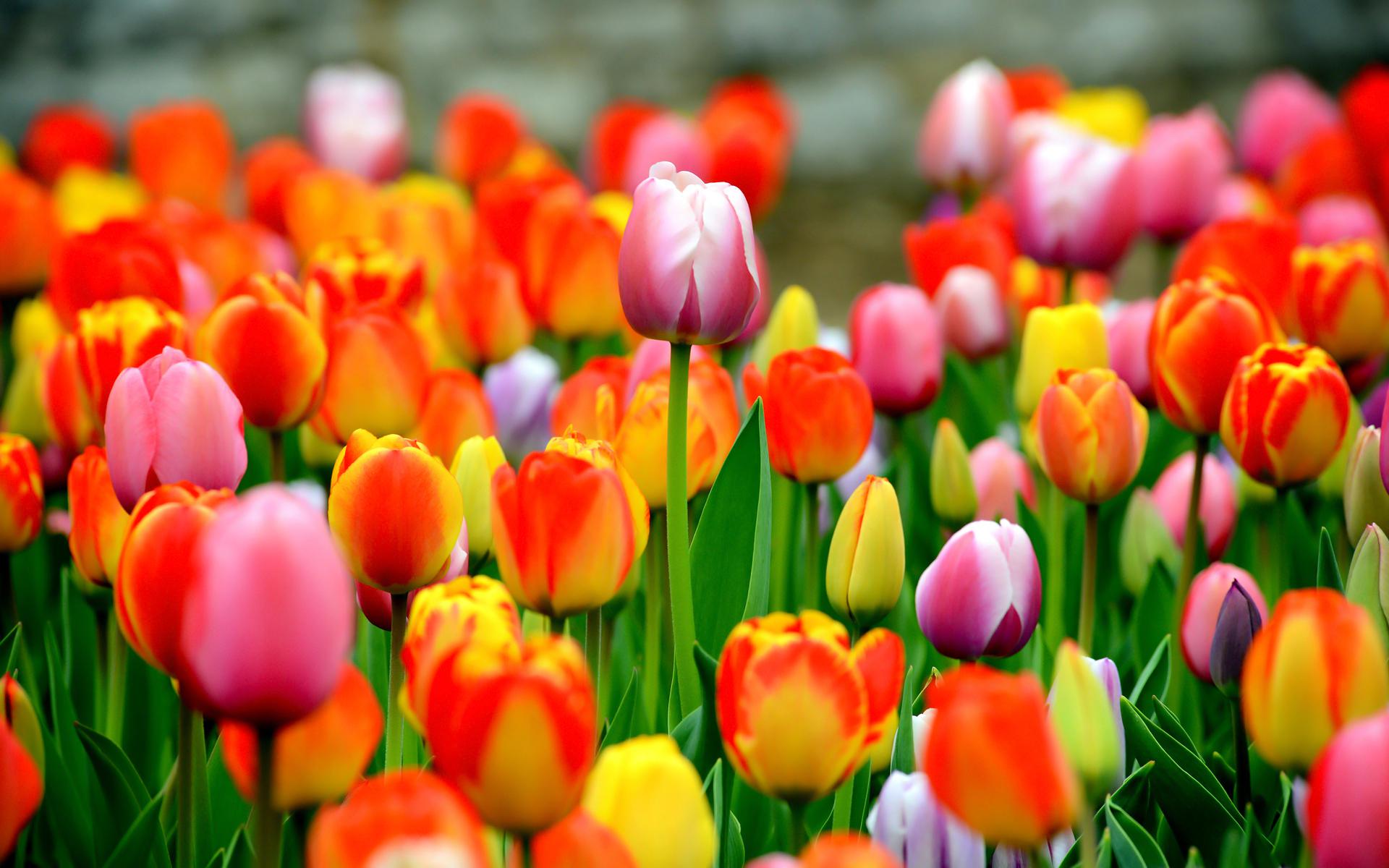 願你有個好心情 
因為耶穌好愛你讓我們來祝福你 
每一天主的愛陪著你
2/2
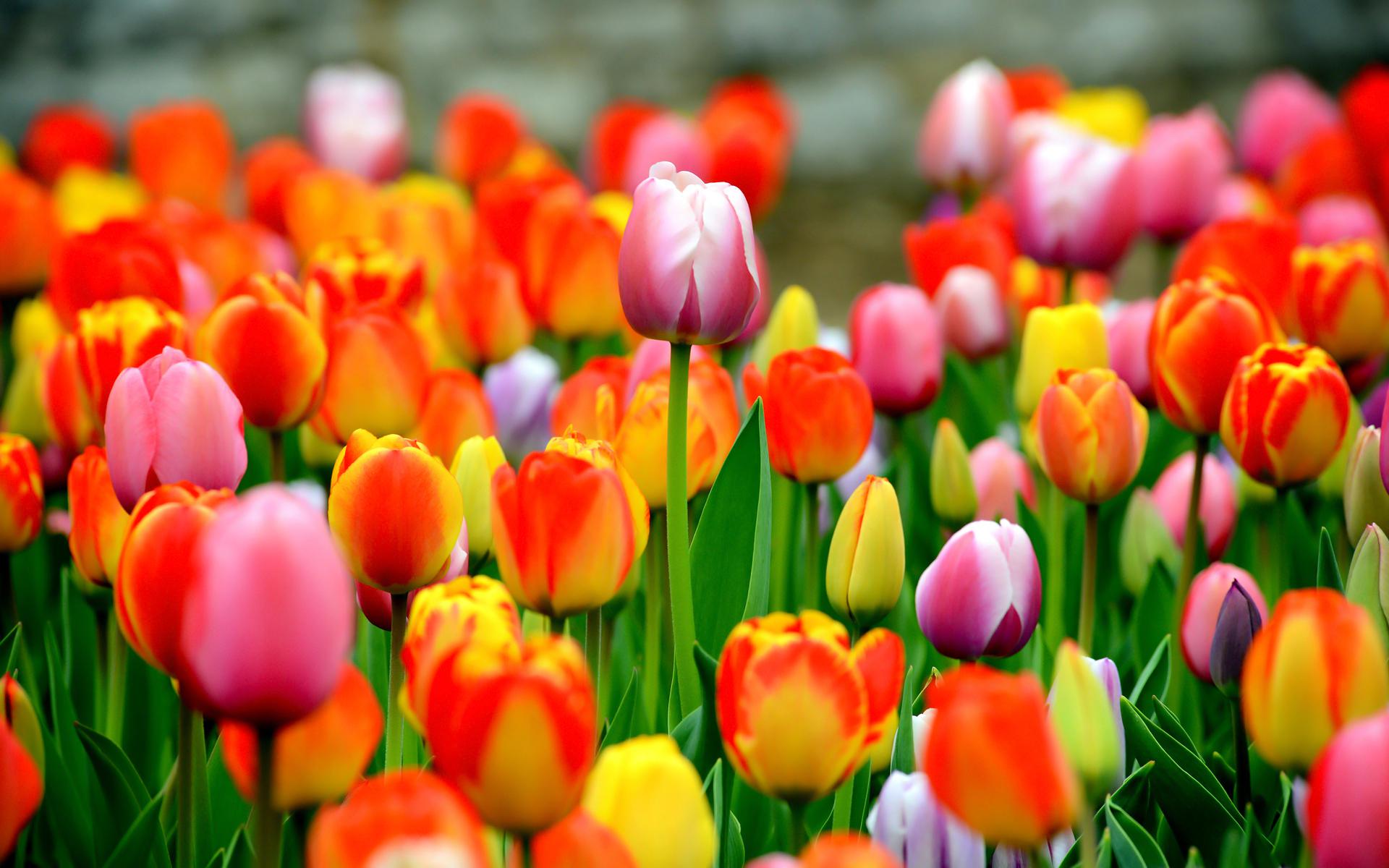 耶穌愛你 愛你 
讓祂愛圍繞你 喜樂充滿你 煩惱都忘記 每天好心情
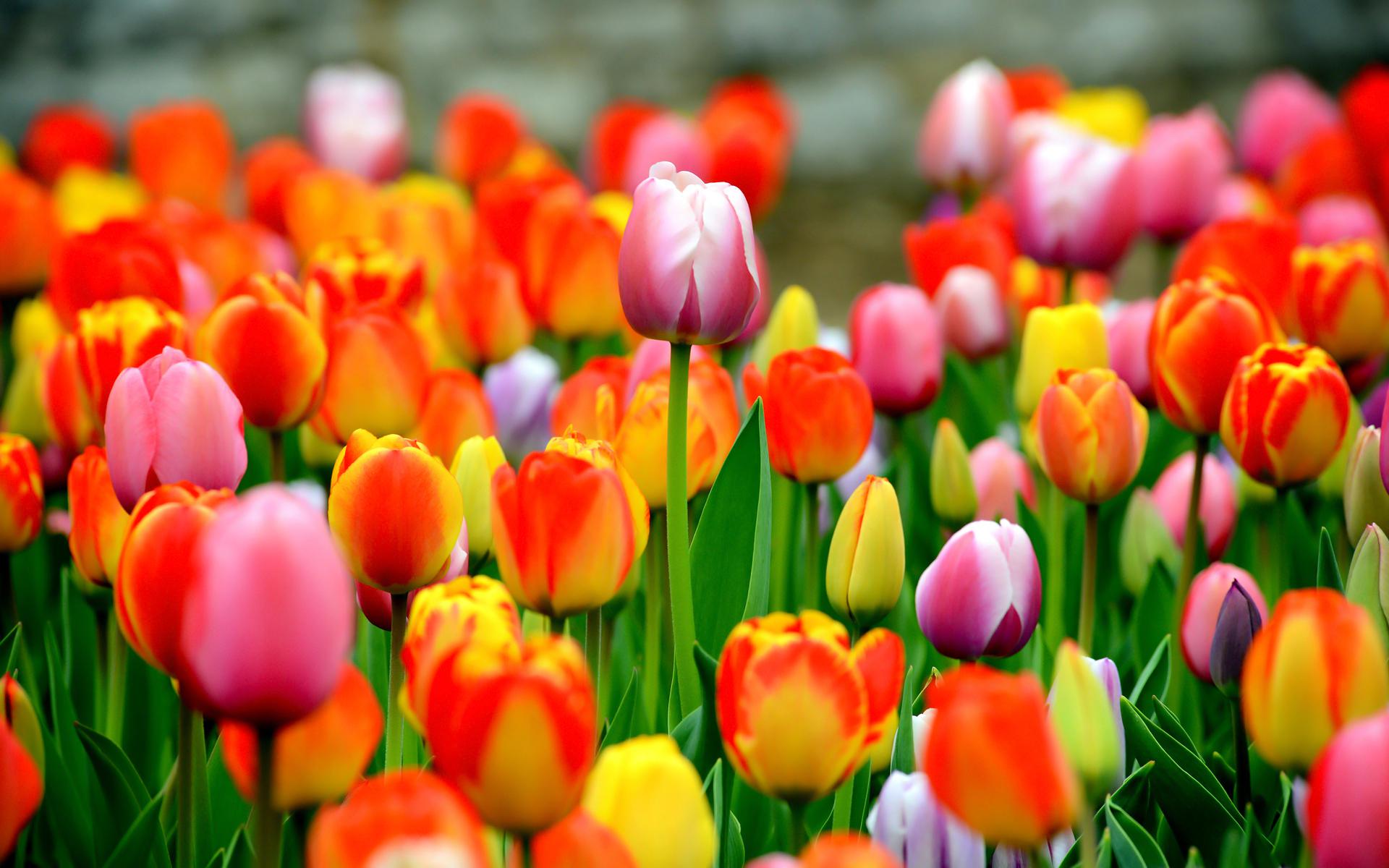